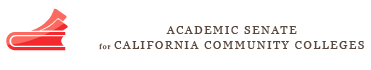 Development of New CTE Programs
Dianna Chiabotti, Napa Valley College
Brandi Asmus, Woodland Community College
[Speaker Notes: Thais]
So you want to start a new program. . .
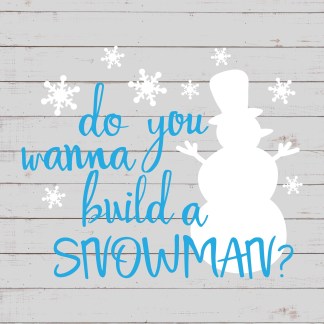 ………….WHY?
PROGRAM?
[Speaker Notes: Brainstorm why do it]
Elements of a CTE program?
Industry need
Labor market
Course outline
Learning outcomes
Ongoing costs
Student fee issues
Curriculum process
Regional process
Number of potential students 
Faculty expertise
Undue impact on other colleges
Others?
First . . .
Will program completers need a certificate or degree?
How will you count your student successes?
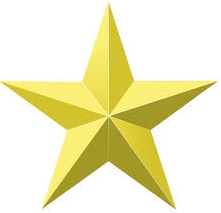 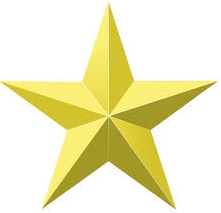 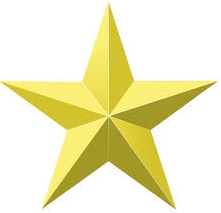 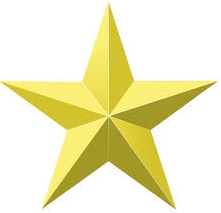 [Speaker Notes: Dianna]
CTE Associate Degrees and Certificates
A.A.  or A.S.
Certificate of Achievement
Title 5, §55070:  16 units or higher to be submitted for approval. Additionally, certificates between 8 and 15.5 units may be submitted for approval. 
Local Certificate
Industry Certification??
[Speaker Notes: Dianna]
When is a Program or Class CTE?
Assigned a TOP Code designated as vocational in the TOP manual.
Assigned a SAM code (courses)
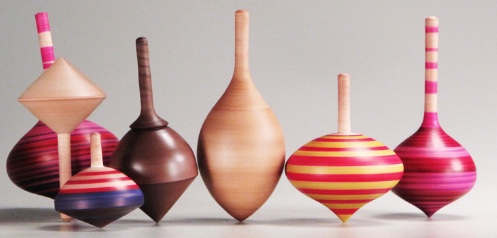 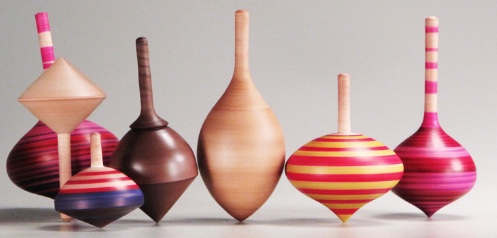 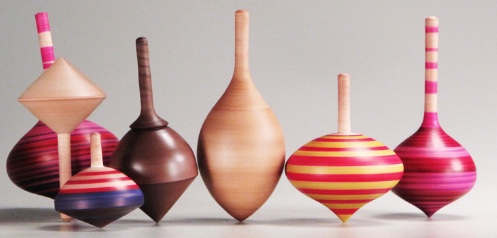 [Speaker Notes: Dianna]
TOP Code Manual
SAM Code
[Speaker Notes: A 
B 
C 
D 
E 
Apprenticeship (offered to apprentices only)The course is designed for an apprentice and must have the approval of the State of California, Department of Industrial Relations, Division of Apprenticeship Standards. Some examples of apprenticeship courses are: Carpentry, Plumbing and Electrician. 
Advanced Occupational (not limited to apprentices)Courses are those taken by students in the advanced stages of their occupational programs. A “B” course is offered in one specific occupational area only and clearly labels its taker as a major in this area. 
. Priority letter “B” should be assigned sparingly; in most cases no more than two courses in any one 
program should be labeled “B”. Each “B” level course must have a “C” level prerequisite in the same program area. Some examples of “B” level courses are: Dental Pathology, Advanced Radiology Technology, Fire Hydraulics, Livestock and Dairy Selections, Real Estate Finance, Cost Accounting. 
Clearly Occupational (but not advanced)Courses will generally be taken by students in the middle stages of their rograms and should be of difficulty level sufficient to detract “drop-ins”. A “C” level course may be offered in several occupational programs within a broad area such as business or agriculture. The “C” priority, however, should also be used for courses within a specific program area when the criteria for “B” classification are not met. A “C” level course should provide the student with entry-level job skills. Some examples of “C” level courses are: Soils, Principles of Advertising, Air Transportation, Clinical Techniques, Principles of Patient Care, Food and Nutrition, Sanitation/Safety, Small Business Management, Advanced Keyboarding, Technical Engineering. 
Possibly Occupational 
“D” courses are those taken by students in the beginning stages of their occupational programs. The “D” priority can also be used for service (or survey) courses for other occupational Programs. Some examples of “D” level courses are: Technical Mathematics, Graphic Communications, Elementary Mechanical Principles, Fundamentals of Electronics, Keyboarding (Beginning or Intermediate), Accounting (Beginning). 
Non-Occupational 
These courses are non-occupational. 
The course may be a “capstone course” that is 
taken as the last requirement for a career technical education program]
Important to remember, CTE
May include transfer preparation

Courses must count specifically toward a major after transfer
Courses required in the lower division (associate degree) will not have to be repeated in the upper division
The associate degree satisfies all lower-division major requirements
[Speaker Notes: Dianna]
Credit or Non-Credit	?
[Speaker Notes: Dianna]
Non-Credit Courses
Non-degree applicable
No credit awarded
No student tuition
Based on hours of instruction, not units
Accessible to all students
May be repeatable
Approval: local process + full approval process by CO
[Speaker Notes: Dianna]
Non-Credit – Course Categories
Apportionment equal to credit courses if part of a Certificate Program
Apportionment less than credit courses
[Speaker Notes: Dianna]
Some Non Credit Considerations
Do students need financial aid?
Will students need 
Units?
Completion of coursework?
Certificate?
Are you trying to reach an underserved or disadvantaged population?
How many hours of instruction will you need in the course or program?
[Speaker Notes: Dianna]
Consider these Elements of Non Credit
Free!   (No registration fees)
Positive Attendance
Managed Enrollment  OR Open Entry/Open Exit
Rigor! 
Assessment and Grading
P/SP/NP
Could be graded A-F (local decision)
Open courses (like credit)
No lecture or lab designation
Minimum Qualifications
[Speaker Notes: Dianna]
(CDCP) Career Development College Prep
Equalized funding when 2+2 courses linked to a noncredit certificate

Certificates 
Workforce Preparation
Short Term Vocational   (with High Employment Potential)
[Speaker Notes: Dianna

55151
Certificate of Competency
A certificate in a recognized career field articulated with degree-applicable coursework, completion of an associate degree, or transfer to a baccalaureate institution
Certificate of Completion
A certificate leading to improved employability or job opportunities]
And, Non-Credit Doesn’t Require
LMI (labor market information)
Advisory Committee Recommendation 
Regional Consortium Recommendation
[Speaker Notes: Dianna]
Ready, Set,………….
[Speaker Notes: Brandi]
Poor Planning Can Cause Major Delay
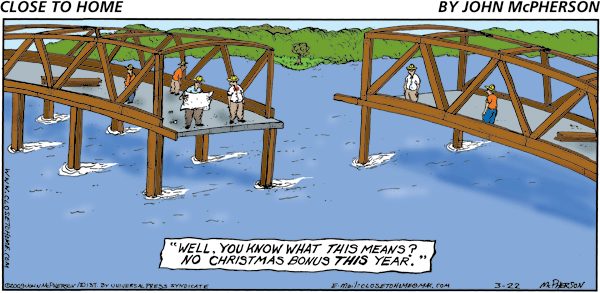 [Speaker Notes: Brandi]
Credit Program
[Speaker Notes: Brandi]
New & Substantive Revisions Require . .
Advisory Committee Recommendation
Regional Consortium Recommendation
Requires Labor Market Information (LMI)
[Speaker Notes: Brandi]
Other LMI
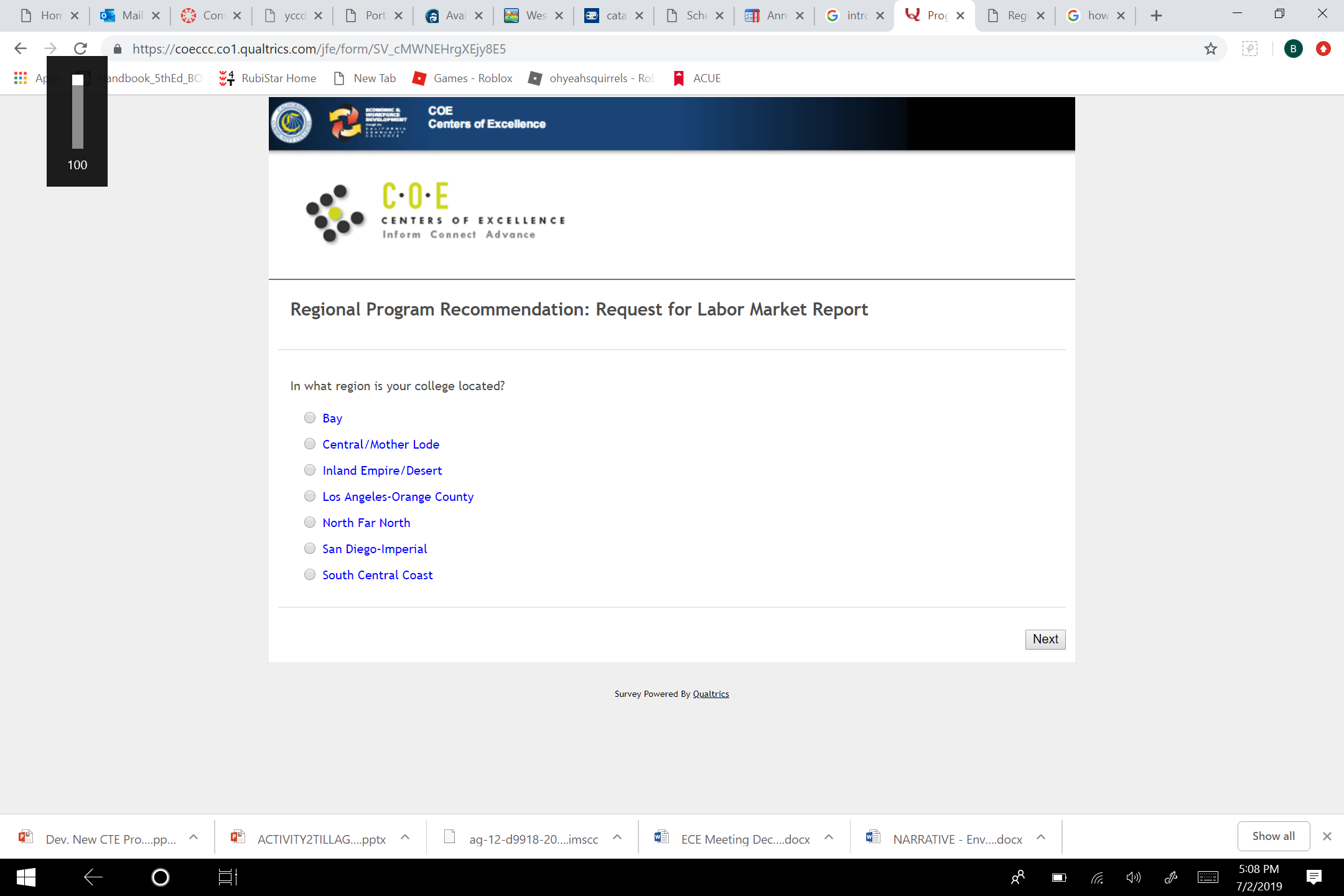 [Speaker Notes: Brandi]
Must Submit to CO
Program narrative 
CORs for all courses
Advisory Committee minutes 
Regional Consortium recommendation
Appropriate ASSIST, if applicable
[Speaker Notes: Brandi

Program narrative (Chancellor’s Office Narrative Templates for CTE Degrees and Certificates)
Appropriate ASSISTand other transfer documentation if degree program designed for both CTE and transfer]
Program Narrative, includes . . .
Program Goals and Objectives

must address transfer preparation or a valid workforce need
[Speaker Notes: Brand]
Program Narrative, includes . . .
Catalog Description 

includes program requirements, 
prerequisite skills or enrollment limitations, 
student learning outcomes, and 
information relevant to program goal
[Speaker Notes: Brandi]
Program Narrative, includes . . .
3. Program Requirements

includes course requirements & sequencing that reflect program goals. 
The GE pattern and the calculations used to reach the degree total must be shown.
[Speaker Notes: Brandi]
Program Narrative, includes . . .
Master Planning

how it fits in the mission, curriculum, & master planning of the college and higher education in California
[Speaker Notes: Brandi]
Program Narrative, includes . . .
5. Enrollment and Completer Projections

projection of number of students to earn degree or certificate annually
[Speaker Notes: Brandi]
Program Narrative, includes . . .
6. Place of Program in Curriculum/Similar Programs

how it fits in college’s existing program inventory
[Speaker Notes: Brandi]
Program Narrative, includes . . .
Similar Programs at Other Colleges in Service Area

justification of need for program in the region
[Speaker Notes: Brandi]
Program Narrative, includes . . .
8. Transfer preparation information 

for CTE-transfer degrees
[Speaker Notes: Brandi]
Non-Credit CDCP Program
[Speaker Notes: Dianna]
Non-Credit CDCP Program
Certificate of Competency

A certificate in a recognized career field articulated with degree-applicable coursework, completion of an associate degree, or transfer to a baccalaureate institution
[Speaker Notes: Diana

55151
Certificate of Competency
A certificate in a recognized career field articulated with degree-applicable coursework, completion of an associate degree, or transfer to a baccalaureate institution
Certificate of Completion
A certificate leading to improved employability or job opportunities]
Non-Credit CDCP Program
Certificate of Completion

A certificate leading to improved employability or job opportunities
[Speaker Notes: Diana

55151
Certificate of Competency
A certificate in a recognized career field articulated with degree-applicable coursework, completion of an associate degree, or transfer to a baccalaureate institution
Certificate of Completion
A certificate leading to improved employability or job opportunities]
Non-Credit CDCP Program
If bundled into one of these, 
Certificate of Competency
Certificate of Completion

Earn higher apportionment
Submission for approval requires a narrative document similar to credit programs
[Speaker Notes: Diana

55151
Certificate of Competency
A certificate in a recognized career field articulated with degree-applicable coursework, completion of an associate degree, or transfer to a baccalaureate institution
Certificate of Completion
A certificate leading to improved employability or job opportunities]
Program Approvals – Best Advice
Don’t wait until after local board approval to start assembling documents
[Speaker Notes: Diana]
Program Approvals – Best Advice
Wherever appropriate, use the program narrative, LMI data, and other documentation to guide the program-approval process at the local level
[Speaker Notes: Diana]
Program Approvals – Best Advice
Develop a checklist or process for program approvals so all components can easily be tracked and managed
[Speaker Notes: Diana]
Questions?
[Speaker Notes: Diana]
Resources
Program and Course Approval Handbook, 6th edition
Taxonomy of Programs, 6th edition
Data Element Dictionary, SAM Code
Title 5, Division 6, Chapter 6
COE Supply Demand Tables
Occupational Information Network Online
[Speaker Notes: Diana]